Luxaflex SEO Webinar
Thursday 12th June
What is SEO & Why it matters
1
Local SEO & How users search
2
Google Business Profiles
3
Why reviews matter
4
Local SEO quick wins
5
What is SEO
SEO = Search Engine Optimisation
Helps Google to understand what your website is about
SEO is thinking about the user and being user first

There are three main pillars to SEO:
On-page: What's on your website (Content, images, headings)
Off-page: Reviews and backlinks from other websites
Technical: Behind the scenes (Including site speed, mobile friendly)

Our focus today will be Local SEO looking into how you can win with your SEO for on-page elements and Google Business Profile
SEO = how customers find your business on Google without paying for ads

Most customers start their journey online – even if they purchase in-store

SEO can lead to more footfall and enquiries to increase sales

Local searches are especially important to be visible for
Why SEO Matters
What is Local SEO
Appearing in searches for the products you sell within your local area
Showing in the search results for searches such as “blinds in Manchester”
There are multiple ways in which you can appear in the local search results
Google also shows a map pack with 3 businesses appearing here for every local search
Local SEO relies heavily on your website and Google Business Profile being optimised well to appear for local search terms
Local businesses will also appear below the map pack so there are multiple areas of a Google search where clicks can be gained
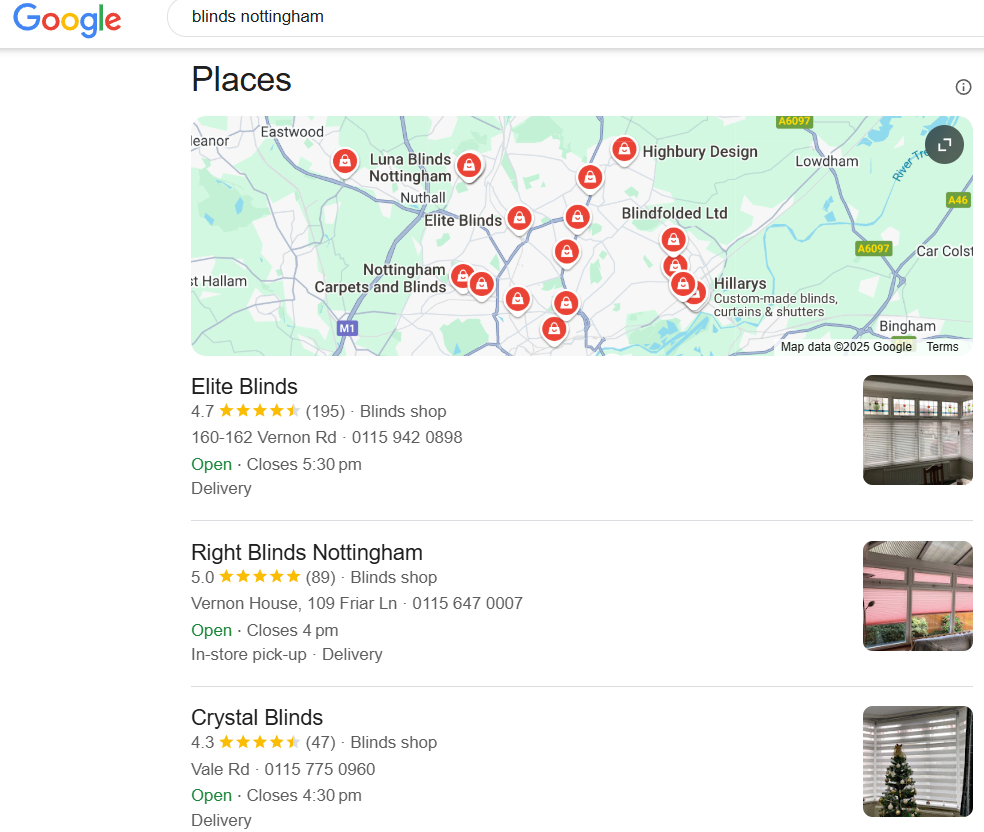 How people search
Goal: To think like your customers
If you were looking for your products, what would you be searching for?

Most people will be searching for solutions such as “best blackout blinds in Birmingham” or “wooden blinds near me”

Ensure you are using location-based phrases and keywords naturally on your website and in your Google Business Profile to gain visibility in the search results for these terms
Local Off-Site SEO
What is it?
SEO activities that happen away from your website that still impact how you rank on Google
Common Examples:
Backlinks from other websites – Local newspapers, directories or partner sites linking to your site = a vote of confidence
Business listings – Accurate listings on Yell & Yelp
Social media mentions – When people mention or share links to your business on platforms like Facebook or Instagram
Why it matters:
Google sees these signals as proof that your business is trustworthy and relevant to your local area
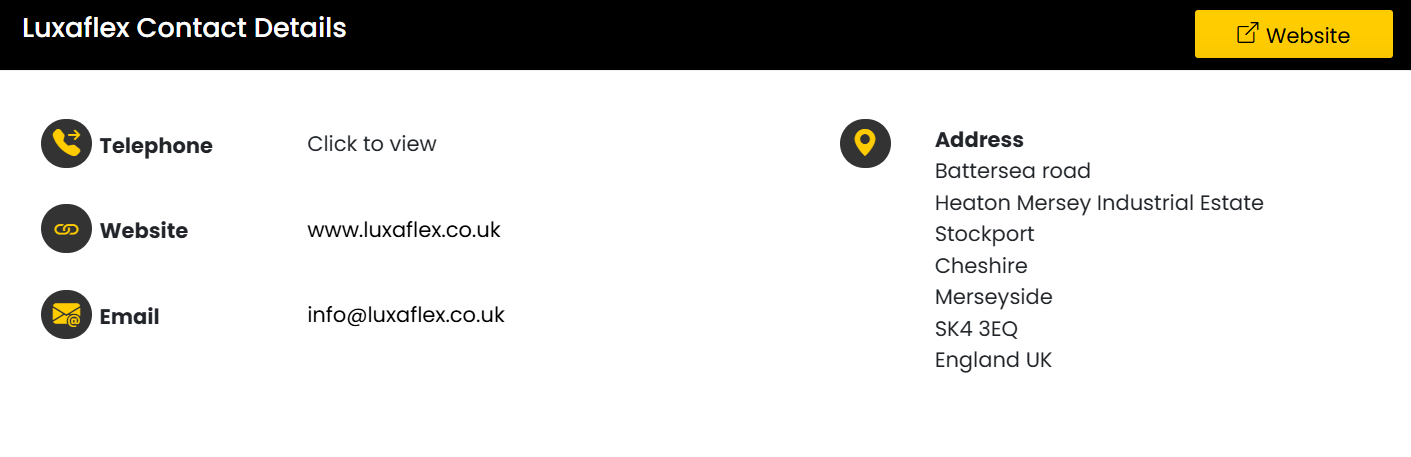 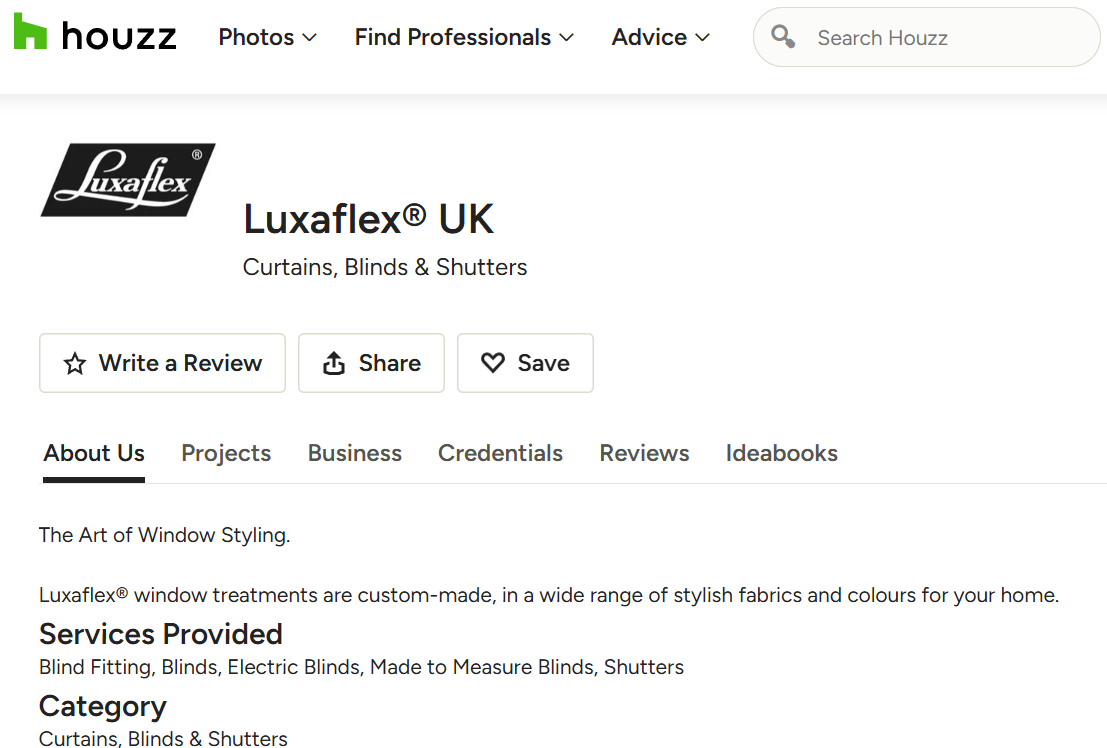 Local backlink building
Partner with local businesses: Collaborate with other local businesses in your area to create mutually beneficial backlinks

Reach out to local media: Connect with local news websites and blogs for features or mentions in their media to gain relevant local backlinks

Sponsor local events: Showcase your business by sponsoring local events and activities in your location

Listing your business in local directories such as Yell, Yelp and Bing Places
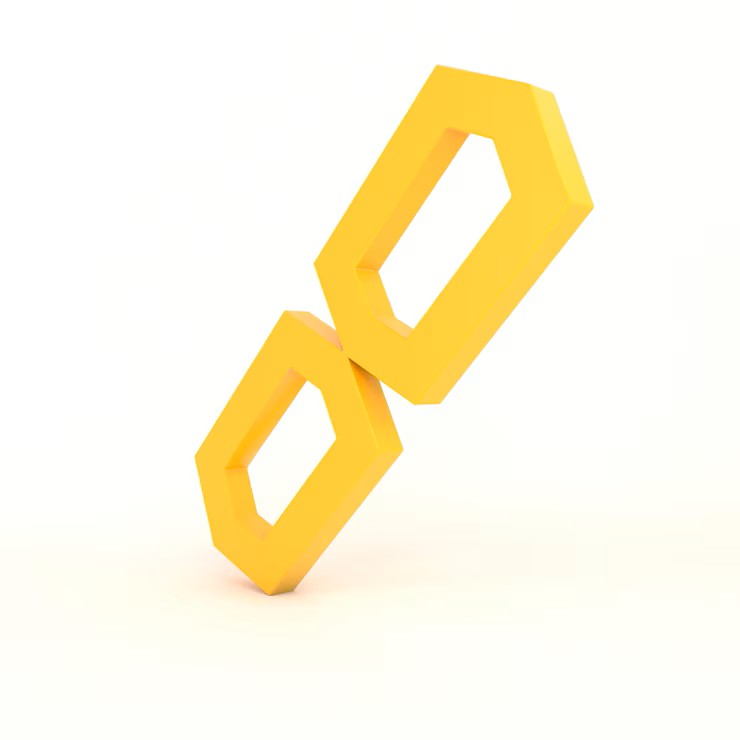 SEO basics to apply today
Consistent online listings
Ensure consistency in information across all online directories and platforms
Submit your business to reputable local directories to increase visibility
Monitor your online presence – regular checks for accuracy and updates
Localised content
Utilise location specific keywords into your content to target local searches – “roller blinds in Bristol”
Create relevant content for your local area – local events, news and community specific topics
Share customer stories – Highlight local experiences through testimonials and case studies
Mobile-Friendly approach
Responsive website that loads quickly for users
Improve user experience – Make your navigation easy to follow, clear contact details
Utilise click-to-call buttons – allows users to contact you easily via mobile
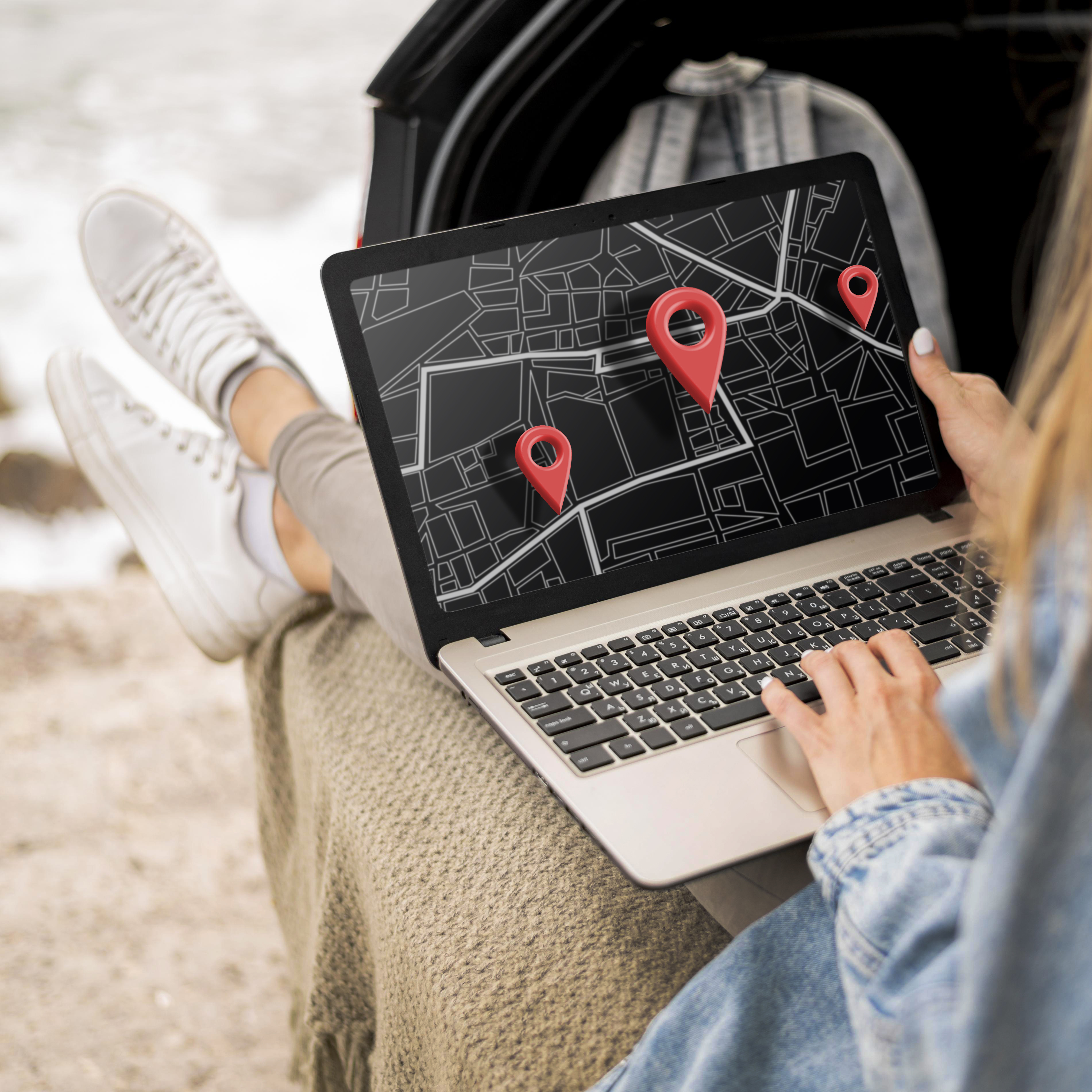 Google Business Profile
Google Business Profile is an excellent local search tool available to businesses
This profile shows up in map results, location or “near me” searches and also voice searches

Your profile will include your business name, hours, reviews, photos and products/services

As this will be seen before your actual website it is essential to make the most of this profile and provide users with as much info as possible
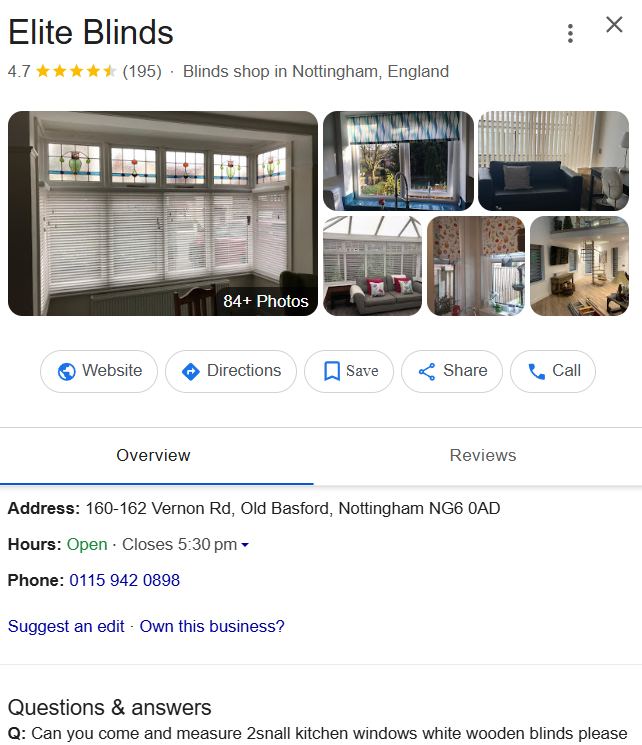 Optimising your Google Business Profile
Actionable tips to stand out
Make sure your listing is claimed and verified
Add accurate hours, contact information, categories and a compelling description
Include at least 5 high-quality photos (Such as your shop front, inside of your showroom, staff or products)
Use keyword rich descriptions (e.g., “made to measure blinds in Leeds”)
Post weekly updates – Your time to show off with product launches, latest offers/promotions and tips
Most importantly if anything changes make sure your Google Business Profile is updated to reflect this
Good vs Bad Google Business Profile
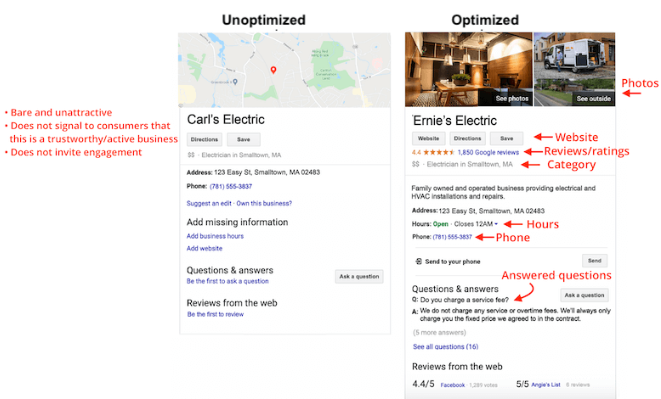 Why reviews matter
Reviews will always remain an important factor for trust
Reviews influence purchasing intentions and have an impact in improving local rankings
Ensure you are encouraging reviews from your customers
The more reviews you can gain from real customers the better the impact this will have on your Local SEO
Try and reply to all reviews (Whether negative or positive to build trust)
Do not try and build up reviews through fake emails or profiles (People can see through this and so can Google!)
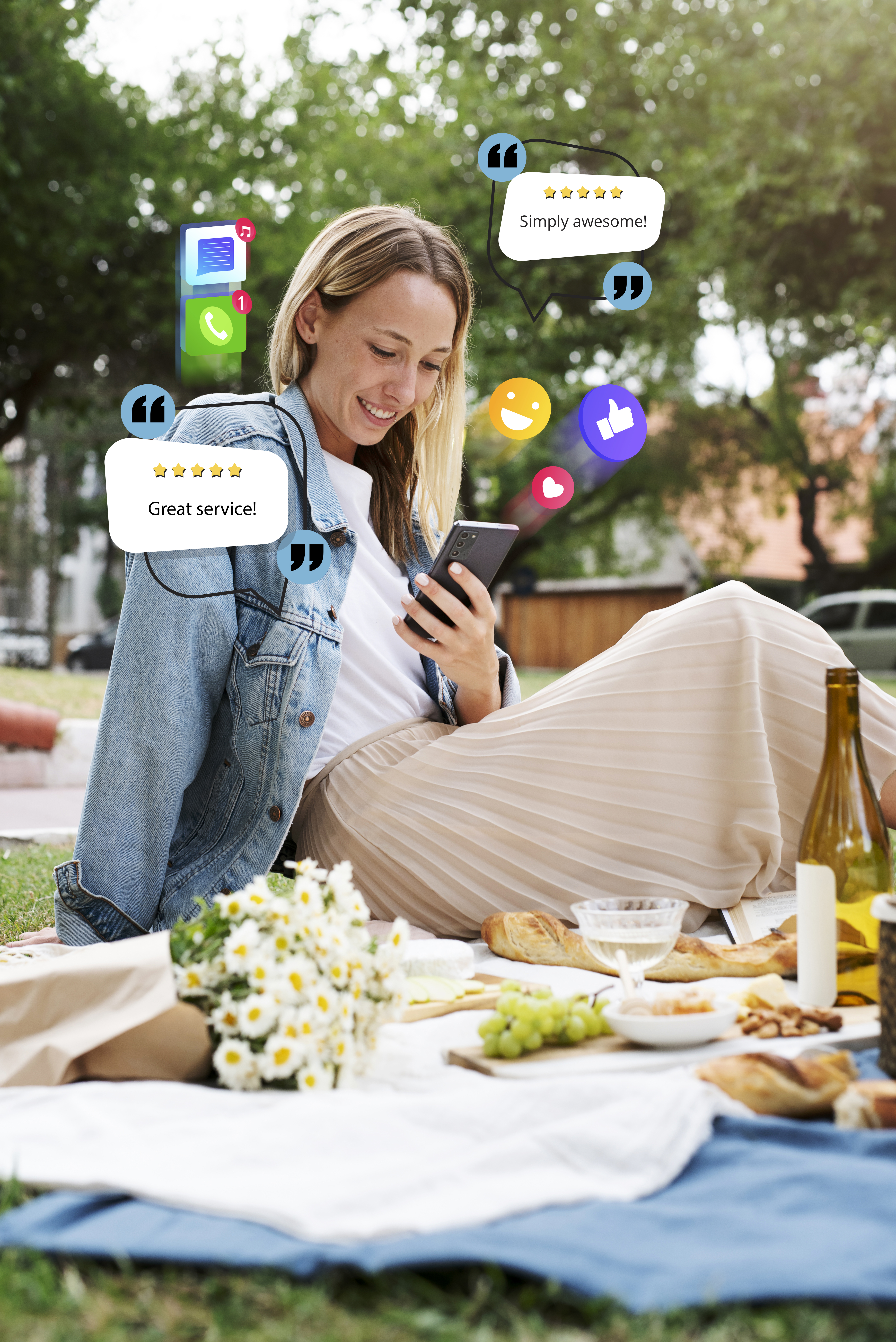 Quick wins for local SEO
Make sure your Google Business Profile is claimed, verified and optimised to provide the best experience for potential customers
Add your business to free directories (Yell, Yelp, Bing Places)
Ensure your NAP (Name, Address & Phone Number) is consistent across every place where your business is listed
Aim to receive new reviews every month (even adding 1 to 2 makes a big difference)
Use the posts feature on your GBP to keep interacting with customers (for promos, latest news or blogs)
Embed a Google Map on your contact page (Make your business easy to find!)
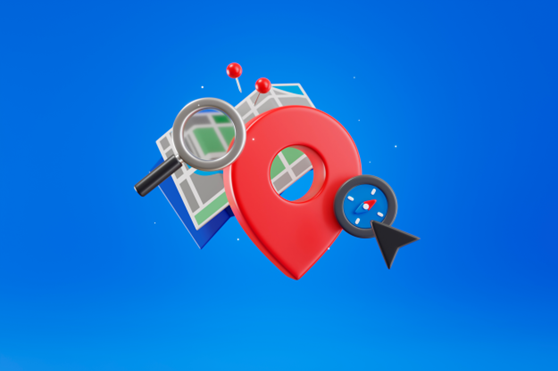 Thank you for listening